APLIKATIVNI SOFTVER
MS Word – prvi deo
Osnovne karakteristike
MS Word
je tekst procesor – program za obradu teksta. Omogućava da se tekst unosi, formatira, prikazuje i čuva.
pruža i niz dodatnih mogućnosti: ubacivanje u tekst: slika, grafikona, tabela i drugih objekata.
je objektno orijentisani tip softvera: treba prvo odabrati objekat pa onda primeniti funkciju.
Osnovne karakteristike
U MS Word-u
izgled i ponašanje radnog okruženja može da se podešava prema potrebama korisnika
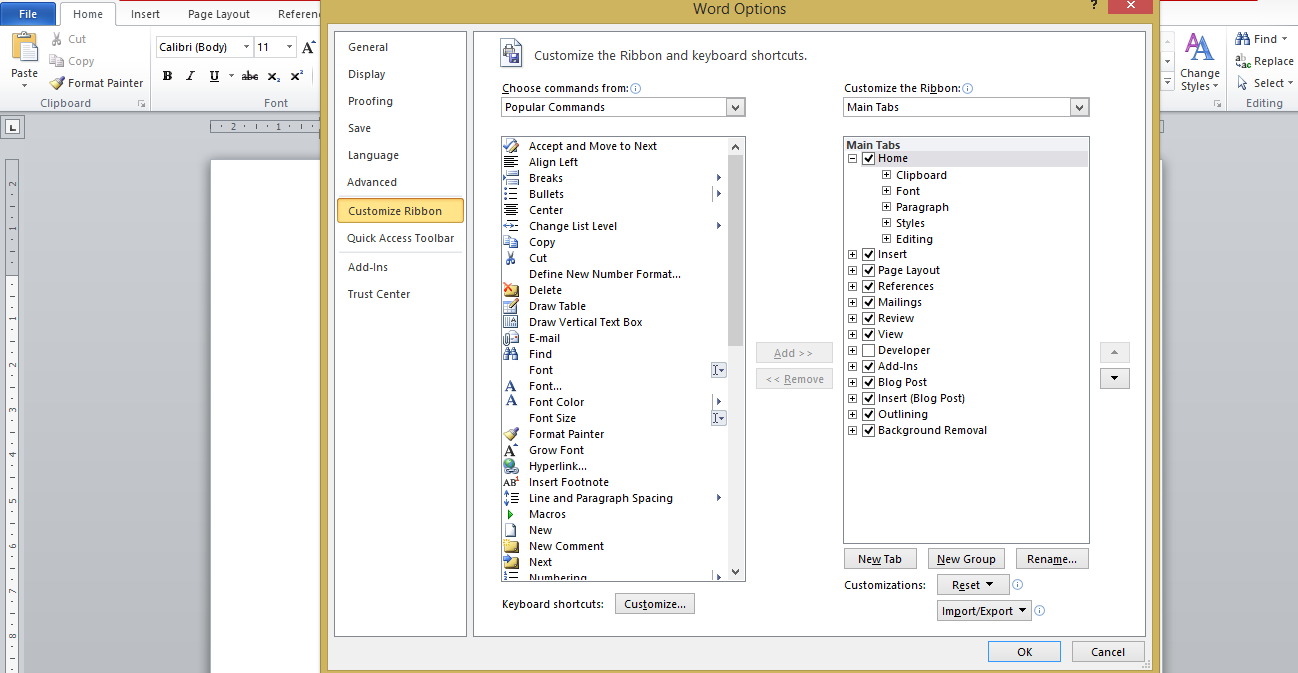 Osnovne karakteristike
U MS Word-u
jedna funkcije može da se pozove sa različitih pozicija
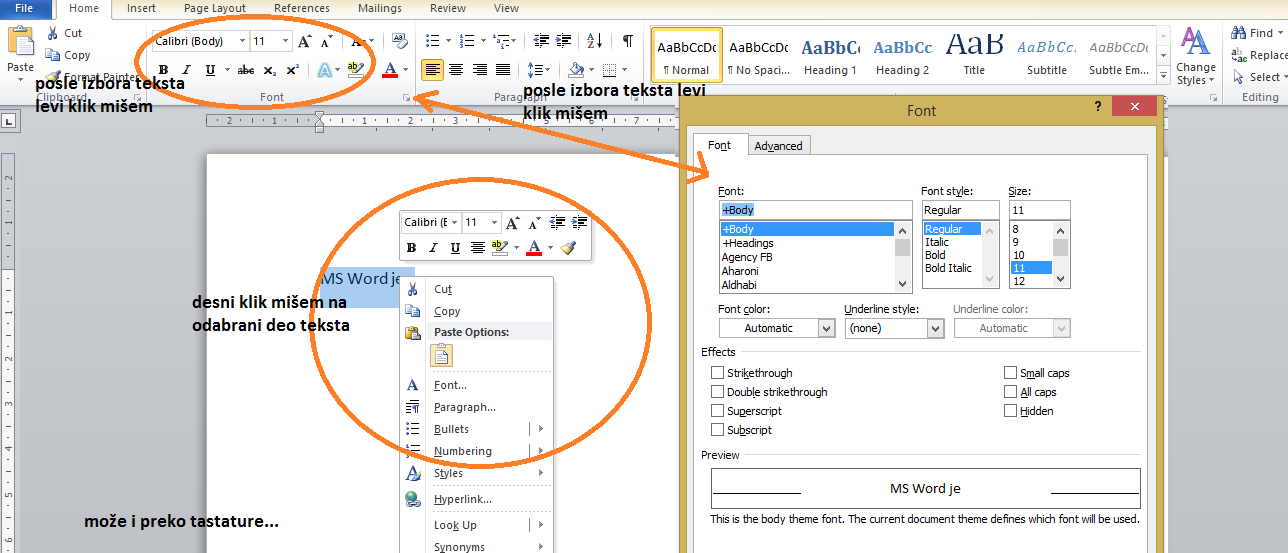 Osnovne karakteristike
U MS Word-u
funkcije su predstavljene ikonama  - sličica koja predstavlja prečicu do funkcije 
funkcije mogu da se pozovu i preko tastature
ili preko padajućih menija
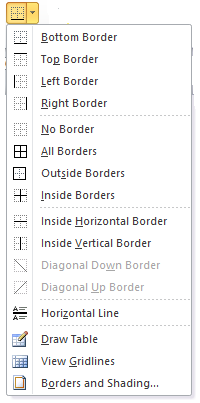 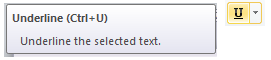 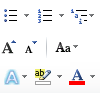 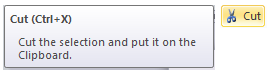 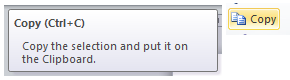 Osnovni pojmovi
Radno okruženje
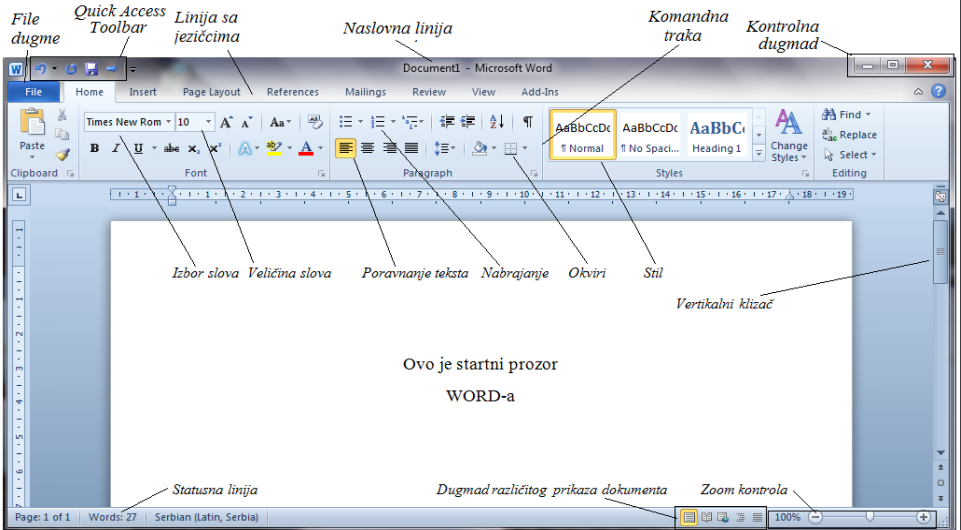 Osnovni pojmovi
Radno okruženje
dugme File – funkcije koje se odnose na dokument u celini i podešavanje Word-a
Quick Access traka – podešava se, stavljaju se funkcije koje se češće koriste
linija sa jezičcima – funkcije su grupisane po tipu unutar tih jezičaka
naslovna linija – traka u kojoj je prikazan naziv dokumenta
Osnovni pojmovi
Radno okruženje
komandna traka – traka sa ikonama/funkcijama u okviru jezička
kontrolna dugmad – zatvaranje/minimiziranje/menjenje veličine prikaza dokumenta
statusna linija – prikazuje poziciju i omogućava brže kretanje kroz dokument, prikazuje statistiku dokumenta,  prikazuje i omogućava menjanje jezika/tastature
Osnovni pojmovi
Radno okruženje
dugmad različitog prikaza dokumenta – moguće je dokument na ekranu prikazati na nekoliko različitih načina
zoom kontrola – kontrola veličine prikaza dokumenta na ekranu
vertikalni klizač – omogućava kretanje kroz stranicu odnosno dokument
lenjir – vertikalni i horizontalni, prikazuje se opciono, izuzetno koristan
Početak tada na dokumentu
Nakon pokretanja aplikacije moguće je
otvoriti novi (prazan) dokument 
- preko tastature  <Ctrl+N>
klikom na ikonu 
iz menija File/New...
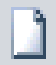 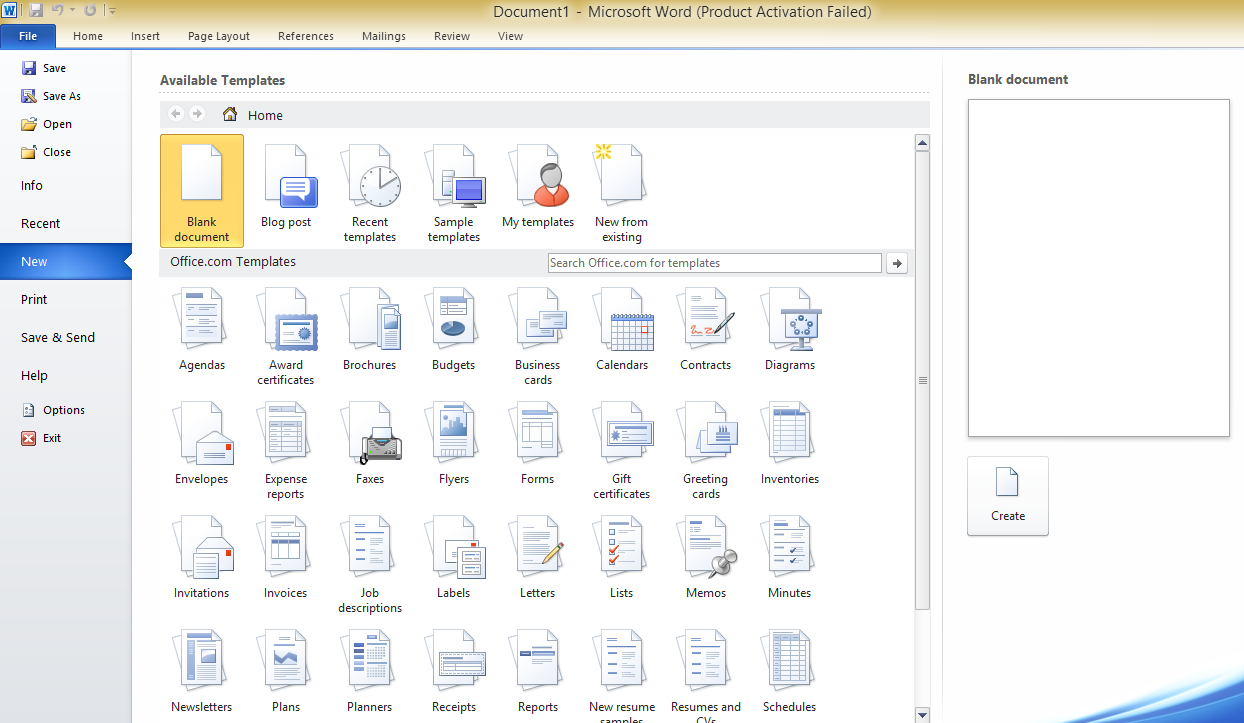 Početak tada na dokumentu
Nakon pokretanja aplikacije moguće je
otvoriti već postojeći dokument 
- preko tastature  <Ctrl+O>
klikom na ikonu 
iz menija File/Open... nakon čega će se pojaviti prozor sa 
  sadržajem na 
  podrazumevanoj 
  lokaciji
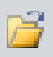 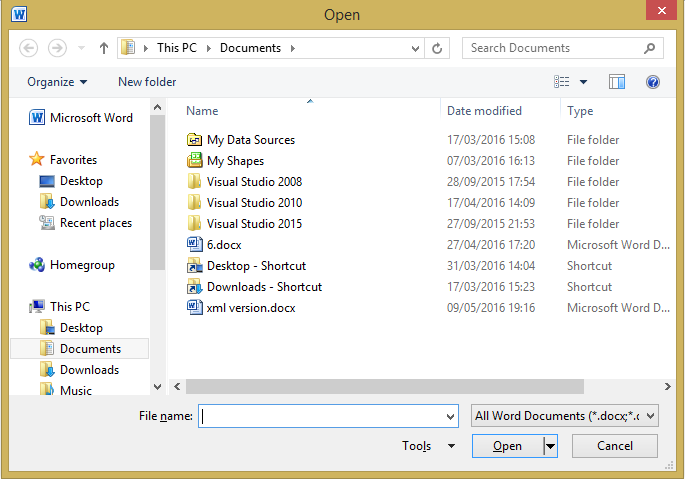 Čuvanje dokumenta
Povremeno tokom rada a obavezno na kraju rada, kreirani dokument traba trajno sačuvati na izabranoj lokaciji. 
Tom prilikom se dokumentu daje (menja) naziv. 
Dokument može da se sačuva
- preko tastature  <Ctrl+S>
klikom na ikonu 
iz menija File/Save ili File/Save As
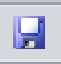 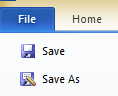 Čuvanje dokumenta
Izborom opcije Save dokument se čuva pod postojećim imenom osim kada se prvi put poziva. U tom slučaju se ponaša kao Save As koja traži izbor 
lokacije za 
čuvanje 
dokumenta 
i unos imena 
pod kojim će 
biti sačuvan
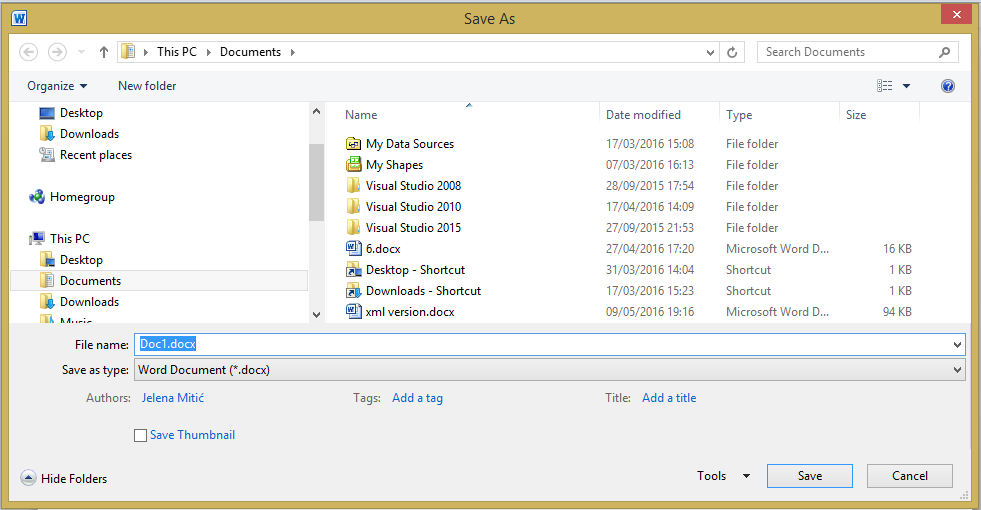 Čuvanje dokumenta
Word omogućava čuvanje dokumenta u različitim oblicima: 
*.docx 
*.doc
 *.txt
*.pdf
*.html
...
Naziv dokumenta neograničen broj karaktera ali ne sme počinjati specijalnim znakom (a neke ni da sadrži)
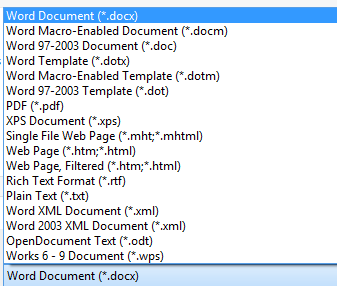 Osnovni pojmovi
Dokument
znak-reč-red-pasus-paragraf-strana-dokument
   						   U govornom 						   jeziku 							   paragraf i 						   pasus su 						   isto. Ovde 						   nisu
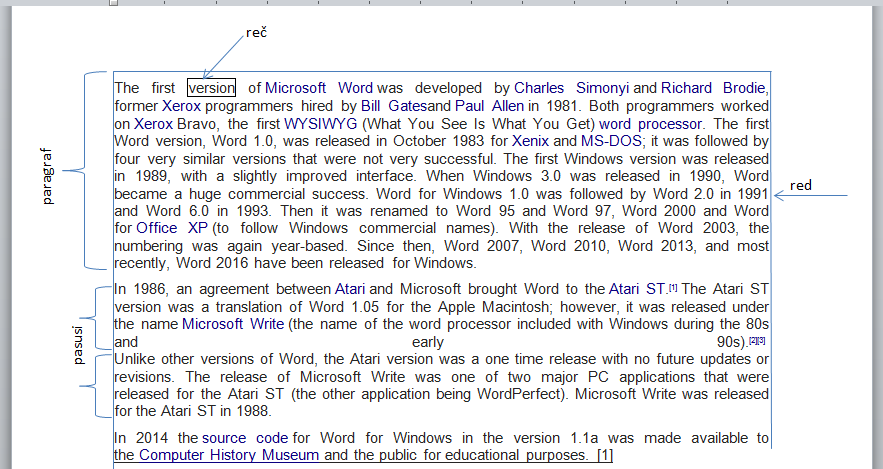 Osnovni pojmovi
Dokument (strana)
može biti organizovan i po kolonama
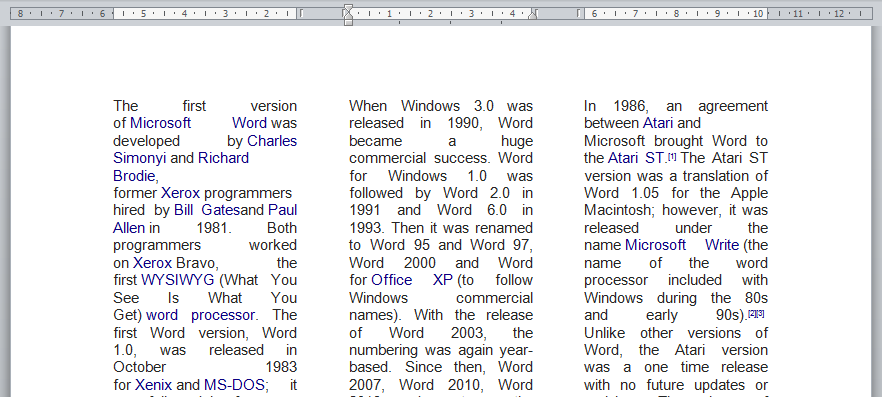 Osnovni pojmovi
Dokument (strana)
sekcija je deo dokumenta (strane) unutar koga važe određena podešavanja. Jedan dokument može da ima više sekcija
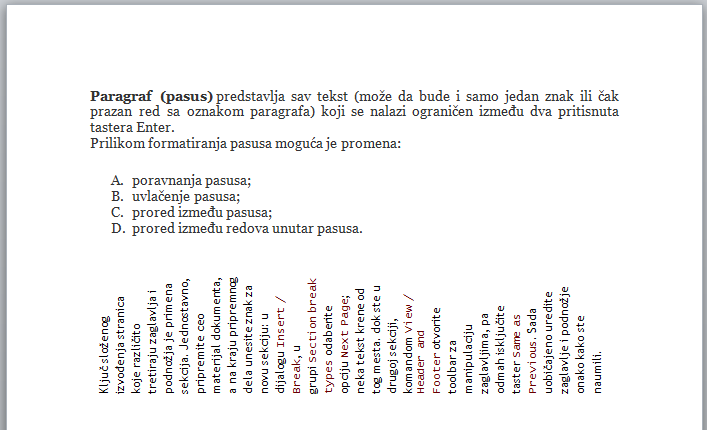 Osnovni pojmovi
Strana
margine (leva, desna, gornja, donja)
zaglavlje (Header) i podnožje (Footer) se nalaze unutar gornje 
   odnosno donje margine.
fusnote (Footnotes) i 
   endnote (Endnotes) se 
   nalaze na dnu stranice 
   odnosno na kraju 
   dokumenta
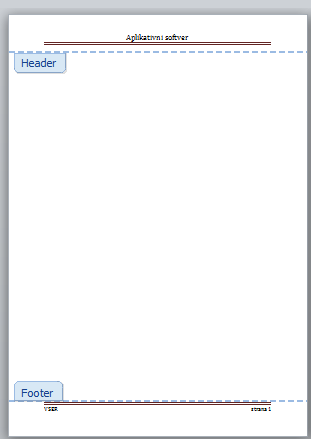 Osnovni pojmovi
Strana
prored (Line spacing) je rastojanje između dva reda teksta
orijentacija teksta 
orijentacija strane 
   portret ili lendskejp
   (Portrait/Landscape)
veličina – dimenzija strane:
    Letter, Legal, A3, A4, A5, A6, 
    Envelop, Custom size ...
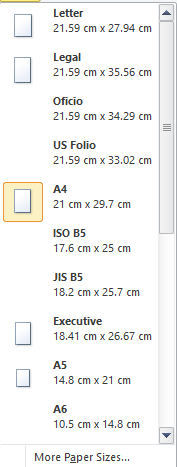 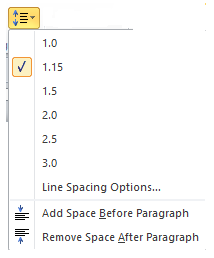 Podešavanja
Podešava se
prikaz radnog okruženja
aplikacija (Word) kao sistem
Taster File a zatim Options
pojavljuje se prozor koji u desnom delu 	       nudi izbor (stavke) za podešavanje:
   General, Display, Proofing, Save,    
   Language, Advanced, Customize 
   Ribbon, Quick Access Toolbar, 
   Add Ins, Trust Center
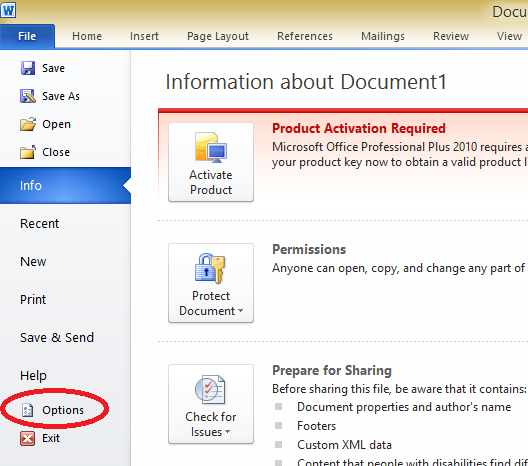 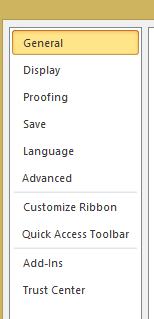 Podešavanja
General predstavlja opšta podešavanja:






 „vlasnika“ Word aplikacije odnosno  
 dokumenta, boja pozadine, ...
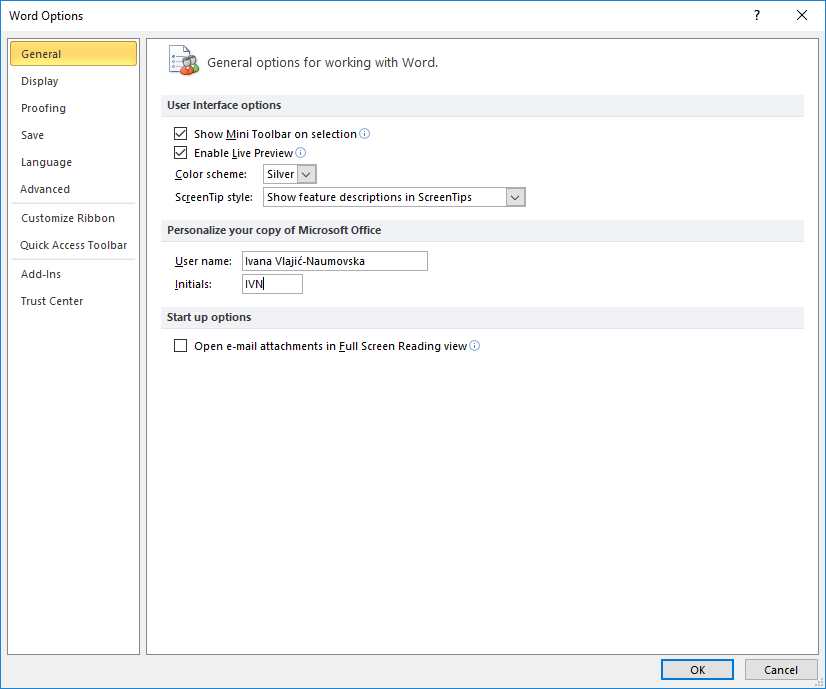 Podešavanja
Display omogućava da se izaberu pomoćni znakovi koji su „nevidljivi“ u štampi ali tokom formatiranja teksta omogućavaju lakše kretanje i snalaženje u dokumentu
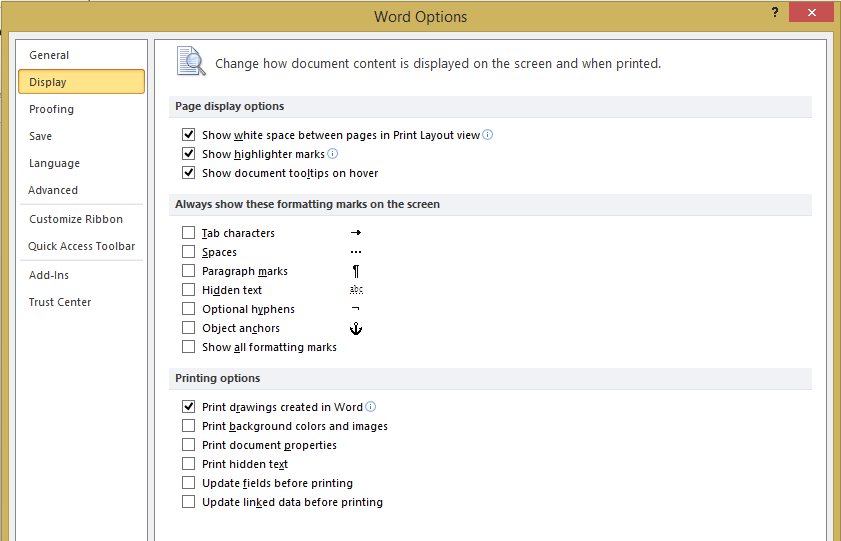 Podešavanja
Proofing omogućava da se izabere pomoć u vidu automatskih provera tokom kucanja teksta: 

provera spelovanja
i gramatike (spelling,
grammar), auto 
korekcija ...
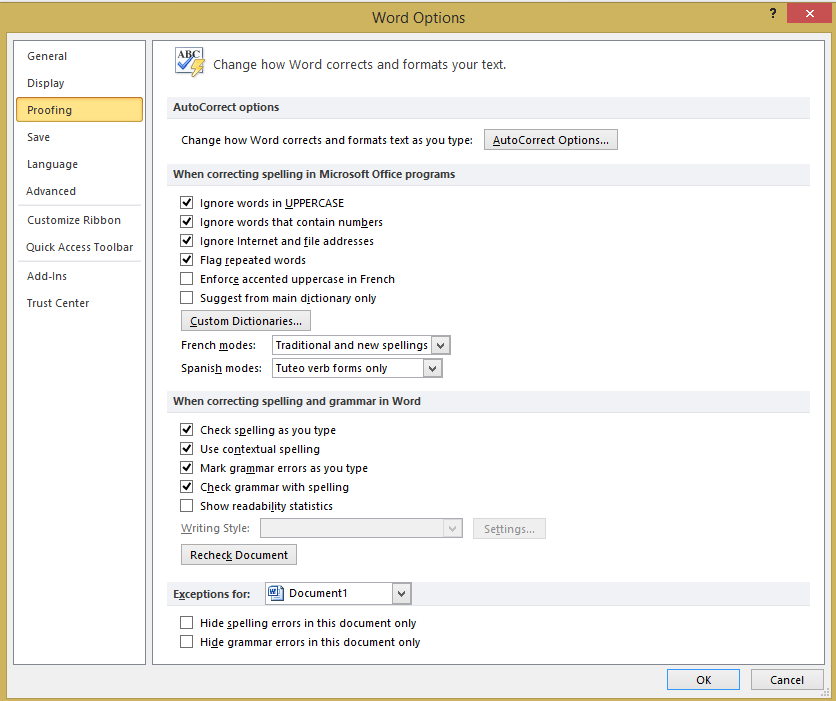 Podešavanja
Save omogućava podešavanja vezana za trajno čuvanje dokumenta: automatsko snimanje na određeno vreme, podrazumevani tip dokumenta, lokacija snimanja ...
Opcija
Language daje
mogućnost 
podešavanja 
jezika/tastature
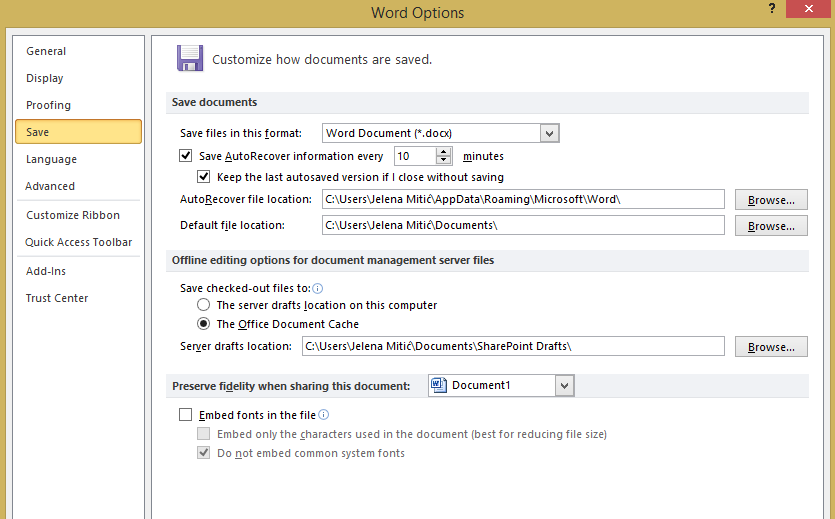 Podešavanja
Advanced sadrži niz podešavanja za koje se podrazumeva da su omogućena a zapravo se podešavaju:
drag & drop
jednim klikom se bira
   cela reč
povezivanje preko
   hiperlinka
predlaganje reči 
   prilikom kucanja teksta...
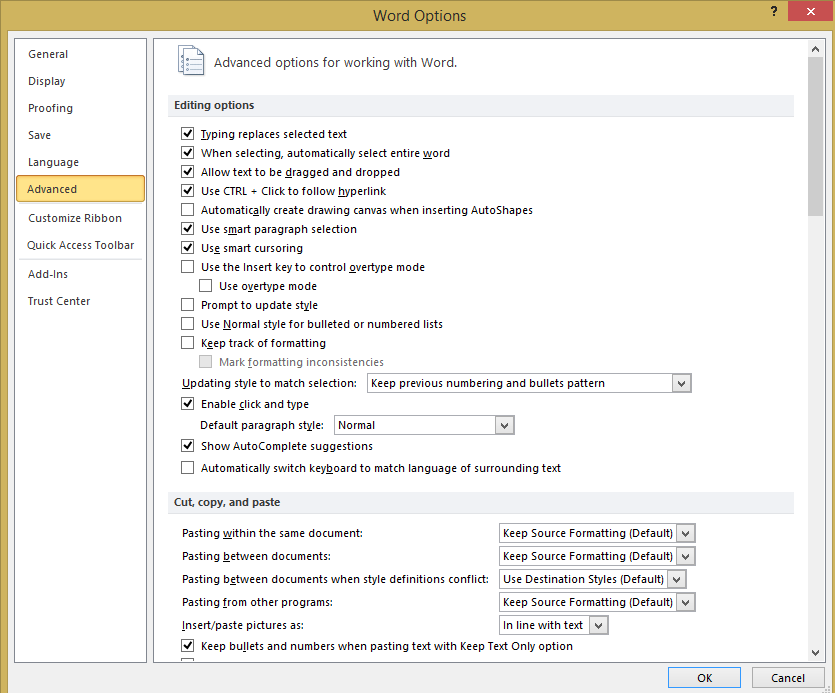 Podešavanja
Customize Ribbon opcija daje mogućnost podešavanje prikaza radnog okruženja odnosno trake alatki i ikona
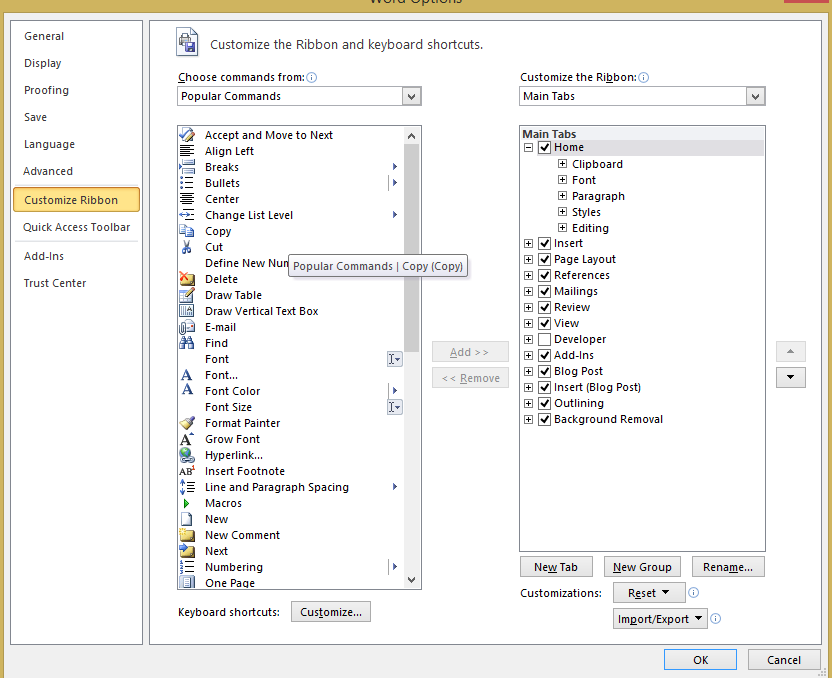 Podešavanja
Customize Ribbon opcija daje mogućnost podešavanje prikaza radnog okruženja odnosno trake alatki i ikona
Preko Quick Access Toolbar opcije se vrši podešavanje istoimene
trake 
(traka za brzi
pristup služi za 
stavljanje funkcija koje
se češće koriste)
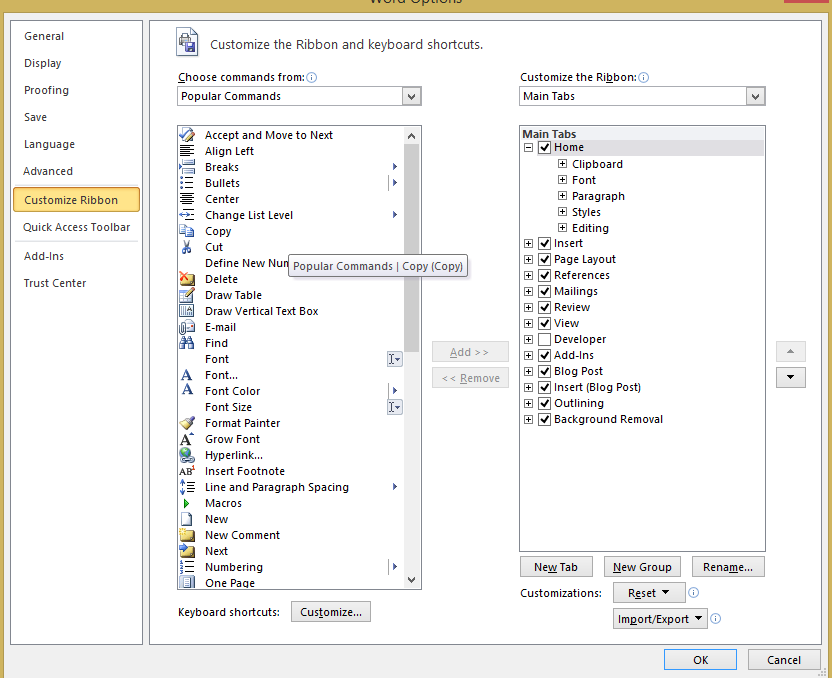 Podešavanja
Trust Center – briga o sigurnosti dokumenta i izuzetno je važna
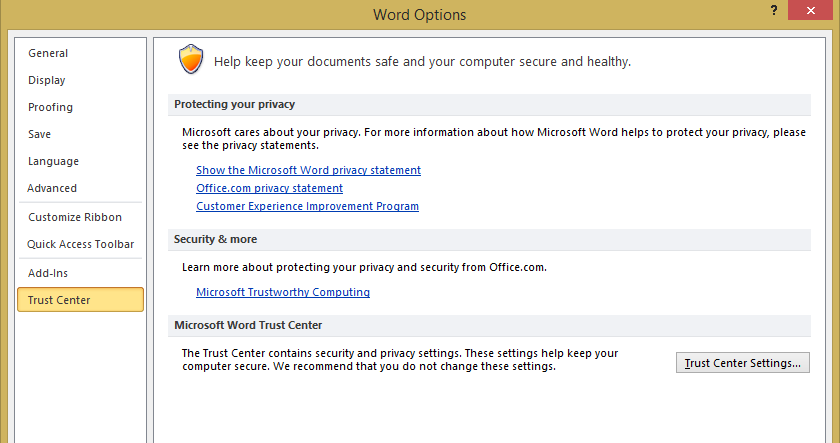 Potvrda izbora
Da bi izbori/akcije bili primenjeni neophodno je da se potvrde preko tastera Apply/Ok
Klikom na taster Cancel odustaje se od izbora/akcije
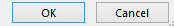 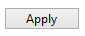 Kretanje kroz dokument
Kroz dokument može da se kreće na nekoliko načina:
automatski – kada se popuni jedan red automatski se prelazi u naredni
formiranje novog pasusa unutar tekućeg paragrafa <Shift+Enter>
prelazak na novi paragraf <Enter>
formiranje nove strane <Ctrl+Enter>
klikom mišem na poziciju u tekstu
Kretanje kroz dokument
Kroz dokument može da se kreće na nekoliko načina:
držanjem i povlačenjem tastera unutar vertikalnog klizača
izborom i držanjem tastera na krajevima vertikalnog klizača (tri u dnu i jedan na vrhu)
preko tastature 
   (PgUp, PgDn, Home, End)
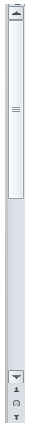 Zatvaranje dokumenta
Kada se završi rad i snimanje dokumenta treba zatvoriti dokument – opcija Close 
Nakon toga može da se otvori drugi dokument ili zatvori aplikacija - Exit
Zatvaranje aplikacije podrazumeva i zatvaranje dokumenta, obrnuto ne važi
 zatvaranje dokumenta   

zatvaranje aplikacije
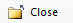 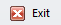 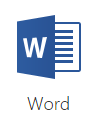 nastaviće se...